Benefits
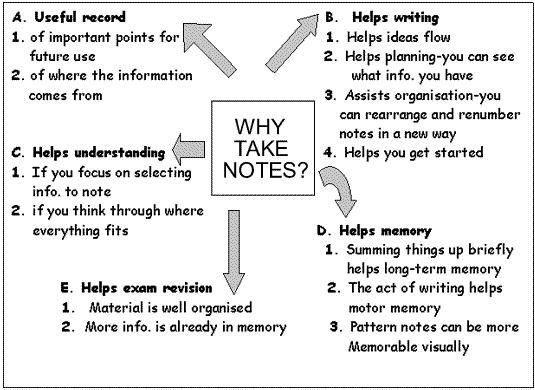 Subskills
1.  Abbreviating	
	a. abbreviate common words
	b. use the first syllable instead of writing full 	
	    words out.

Word economy
	a.  Translate a sentence using fewer words (don’t copy     sentences down word for word)
	b. Just as important as abbreviating

Visual markers to organize notes
		a.  Use lines to separate main idea & topics
		b.  Highlight important information
		c.  Details and definitions should be numbered key words 	 	     underlined
		d.  Leave space between main ideas to add info later.
Don’t Forget!...
Apply Organizational Skills

Bring proper materials to class to take notes

Keep notes organized

Use a calendar (or agenda) to plan time to review & revise notes

Read assigned material before a 
	class lecture
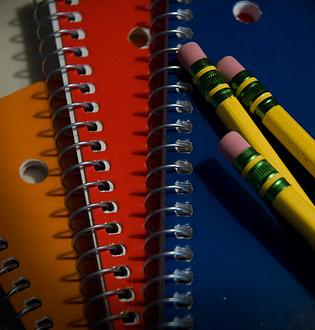